Лекция №14
Атомное ядро
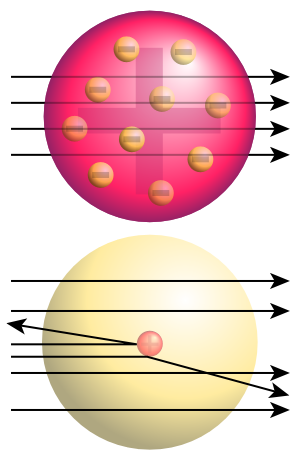 Основные свойства и строение ядра
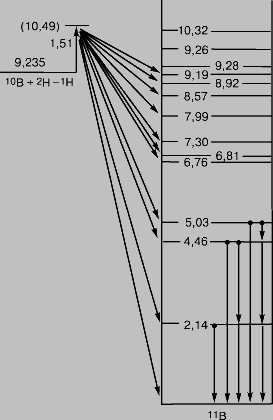 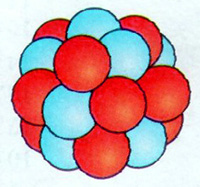 Энергия связи ядер
Есв=Dm·c2, где Dm-дефект массы ядра.
Dm=Z·mp+(A-Z)·mn-Mя
Есв=(Z·mp+(A-Z)·mn-Mя)·c2
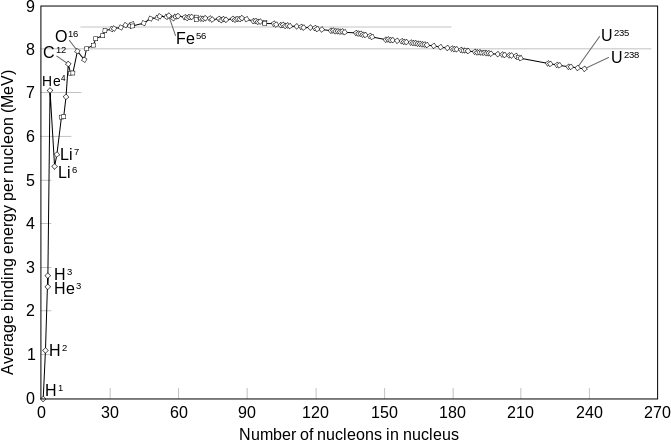 Ядерные силы
Свойства ядерных сил:

1. зарядовая независимость;

2. короткодействующий характер (ядерные силы действуют на расстояниях, не превышающих 2·10-15 м);

3. насыщаемость (ядерные силы удерживают друг возле друга не больше определенного числа нуклонов).